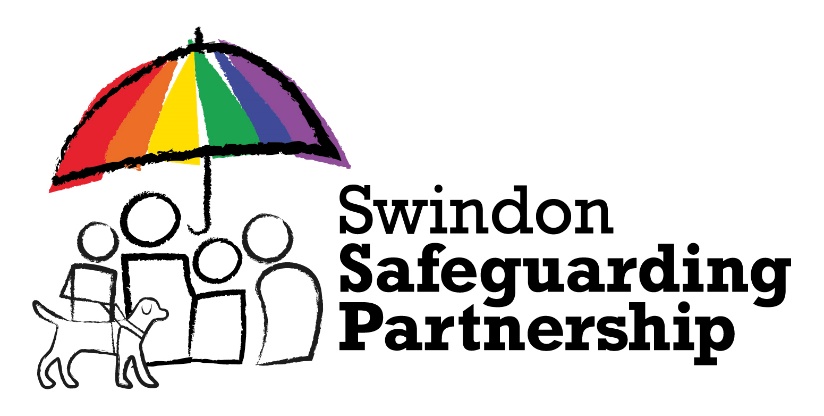 Title: Mental Capacity Act
The Mental Capacity Act 2005 (MCA) is designed to protect and empower individuals aged 16 and over and help to safeguard the human rights of people who lack (or may lack) mental capacity to make decisions about their care and treatment.  These include decisions about whether or not to consent to care or treatment. This may be because of a lifelong learning disability or a more recent short-term impairment, for example  due to drug or alcohol abuse and mental ill health or long-term impairment resulting from injury or illness.
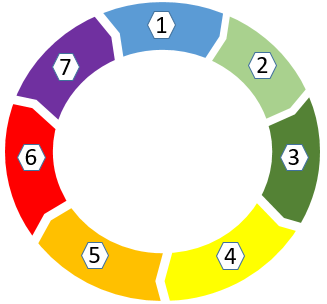 However, just because a person has one of these conditions  it does not necessarily mean they lack the capacity to make a specific decision.
Someone can lack capacity to make some decisions (for example, to decide on complex financial issues) but still have the capacity to make other decisions (for example, to decide what items to buy at the local shop).
Principle 5
Treatment and care provided to someone who lacks capacity should be the least restrictive of their basic rights and freedoms possible, while still providing the required treatment and care.
Minute Briefing
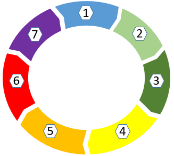 7
Principle 1
Everyone has the right to make his or her own decisions. Professionals should always assume an individual has the capacity to make a decision themselves, unless it is proved otherwise through a capacity assessment. In emergency situations, professionals should follow their own organisational guidelines on the MCA and how to apply it in practice, e.g. police officers.
Principle 4
Where someone is judged not to have the capacity to make a specific decision (following a capacity assessment), that decision can be taken 
for them, but it must be in their best interests.
Principle 2
Individuals must be given help to make a decision themselves. This might include, for example, providing the person with information in a format that is easier for them to understand.
Principle 3
Just because someone makes what those caring for them, or in a position of responsibility for them, consider to be an “unwise” decision, they should not be treated as lacking the capacity to make that decision. Everyone has the right to make their own life choices, where they have the capacity to do so.
Research in Practice brief guide access here
An easy read guide to the MCA can be accessed here
05/11/2020
safeguardingpartnership.swindon.gov.uk